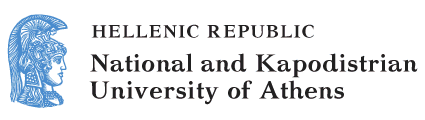 English and Digital Literacies
Unit 4.1: Podcasts and Vodcasts in the FL Classroom
Bessie Mitsikopoulou
School of Philosophy
Faculty of English Language and Literature
Podcasts (1/4)
Podcasts are:
a new type of online media delivery.
digital audio files distributed over the Internet.
When we create podcasts we are creating and posting an audio file to the internet. These audio files are mostly in an .mp3 file format, although they can exist in other audio file types (such as .wav, .ogg, and .aiff)
Podcasts (2/4)
Podcasts (3/4)
Available through download from websites or through a subscription feed.
Listen on a computer or a mobile device such as an iPod or an MP3 player.
Podcasts can be listened to when and where the user chooses to, and they are automatically delivered to subscribers.
Podcasts (4/4)
Podcasting software (iTunes, Juice, iPodder) needs subscription.
Many of these applications are available online free of charge.
Subscriptions to podcasts are made possible by software called RSS.
What is a podcast feed? (1/2)
The use of RSS (Really Simple Syndication) means that the user can subscribe to a podcast that will be downloaded automatically every time there is an update or new content is uploaded.
[1]
What is a podcast feed? (2/2)
A podcast feed:
is a text file on the internet,
contains information about the podcast (e.g. title, description, etc),
contains a list of the podcast episodes,
has a web address.
Difference from the radio
You may think of a podcast as a user-created, online, radio program with one significant difference.
While radio programs are scheduled and made available only at certain times of the day, a podcast can be accessed or downloaded at any time and is made available on-demand to the listener.
Podcasts in Plain English
[2]
Watch the video: Podcasting in Plain English
Podcast and images
Some podcasters produce podcasts which include images that display during play. This may be a single image which advertises the podcast provider or, in the case of enhanced podcasts, a number of images to support the audio content.
Vodcasts
Vodcast: was used to refer to podcasts with video rather than audio content, today it is known as video podcast.
Video podcasts are increasingly available. These usually come in m4v format (to be played through iTunes, Quicktime, or some video portable media players), or the more traditional mpeg format.
Why use podcasts in language teaching
Graham Davies (2005) claims that the single piece of technology that has affected language learning most is the cassette recorder.
The typical personal media player is no more than a Walkman with digital media files instead of cassettes. 
The delivery of media content online is not new either: audio and video on demand, either as a download or via streaming, has been popular since the 1990s.
What’s new about podcasting?
The ease of publication, ease of subscription, and ease of use across multiple environments (Campbell, 2005, p. 34).
its popularity which comes from: 
the ease of access, 
the increase of broadband users, and 
the proliferation of portable media players.
What they offer in ELT
Use of authentic audio materials with EFL students.
Encourages creativity and collaboration.
Teaches effective communication skills.
Engages students in active exploration, observation, processing and interpretation.
Mobile learning.
How podcasts can be used in the FL classroom
Teachers may:
encourage and allow for the option of students to submit assigned work as podcasts,
explore the possibility of using podcasts as part of project research materials,
encourage students to interview relatives and develop oral histories,
ask students to create a podcast to meet a real need,
create with their students an online radio.
Types of podcasts for ELT
[3]
Teacher-developed podcasts for ELT
Teachers may record and distribute directly to students’ MP3 players:
lessons for students,
a short introduction about your school or class that new students or parents can listen to and learn from,
supplementary information (beyond what is covered in the classroom),
classroom discussions (Meng, 2005).
Examples of teacher-developed podcasts
[4]
Examples of student-developed podcasts
Student projects.
Student radio style broadcasts.
Digital storytelling.
Student created content (e.g. overviews, reviews etc.).
Conduct interviews with individuals in the community or school.
Podcasts developed by external sources
Authentic content provided by native speakers of English primarily to be used by them (e.g. news and radio programming).
Information from an expert in a given field.
Supplementary information.
Free podcasts from universities, colleges, departments of education, and other educational material.
Examples of podcasts developed by external sources (1/2)
Examples of this category of podcasts can be found in the webpages of:
major television and radio broadcasters, 
broadcasters who place their radio programmes or specially recorded content online,
performers who wish to promote their material,
Examples of podcasts developed by external sources (2/2)
film studios who make film trailers available to promote them (both mainstream and independent studios),
individuals with something they want to say or share,
 educational institutions and teachers who provide learning content on many fields (Rosell-Aguilar, 2007).
Teaching English through podcasting
In the category of language courses we have teaching content specifically designed for language learning. 
In this case we have stand-alone courses that strive to operate as virtual classrooms.
Supporting materials for specific audiences
Materials provided by teachers or institutions for their own students: Among the first institutions to implement the introduction of portable media devices to learning were Osaka Jogakuin College in Japan, which was the first educational institution to provide iPods for its students (McCarty, 2005), and the initiative at Duke University, in North Carolina (US), to provide all first-year students with iPods. Their use of the devices was based on the provision of custom-made materials to their own students.
Supporting materials for independent learners
Supporting materials designed for independent learners who are not enrolled on a particular course, delivered as a public broadcast.
Supporting materials for independent learning are materials provided by institutions or individuals who have no particular fixed target audience (at least not in the sense of a particular group of students in the previous category).
British Council LearnEnglish – Podcasts and Vodcasts
[5]
BBC Podcasts
[6]
Australia Network Vodcasts
[7]
Voice of America Podcasts
[8]
Need to evaluate EFL podcasts
Podcasting can provide access to a large amount of authentic input, as well as to teaching materials of varying quality that have different approaches to language learning behind them (depending on the content provider): from behaviourist to cognitive constructivist and communicative approaches, situated learning, and lifelong learning.
References
Davies, G. (2005). Computer Assisted Language Learning: Where are we now and where are we going? Keynote speech at the University of Ulster Centre for Research in Applied Languages UCALL conference: “Developing a pedagogy for CALL”, 13 – 15 June 2005 – University of Ulster at Coleraine.
Campbell, G. (2005) There’s something in the air: Podcasting in education. Educause Review November / December 2005. 32-46.
McCarty, S. (2005) Spoken Internet to Go: Popularization through Podcasting. JALT-CALL Journal, JALT CALL Journal, 1 (2): 67-74.
Meng, P. (2005) Podcasting & Vodcasting: a white paper, Definitions, discussions & implications. University of Missouri IAT services. 
Rosell-Aguilar, F. (2007). Top of the pods—In search of a podcasting “podagogy” for language learning. Computer Assisted Language Learning,20(5), 471-492.
Financing
The present educational material has been developed as part of the educational work of the instructor.
The project “Open Academic Courses of the University of Athens” has only financed the reform of the educational material. 
The project is implemented under the operational program “Education and Lifelong Learning” and funded by the European Union (European Social Fund) and National Resources.
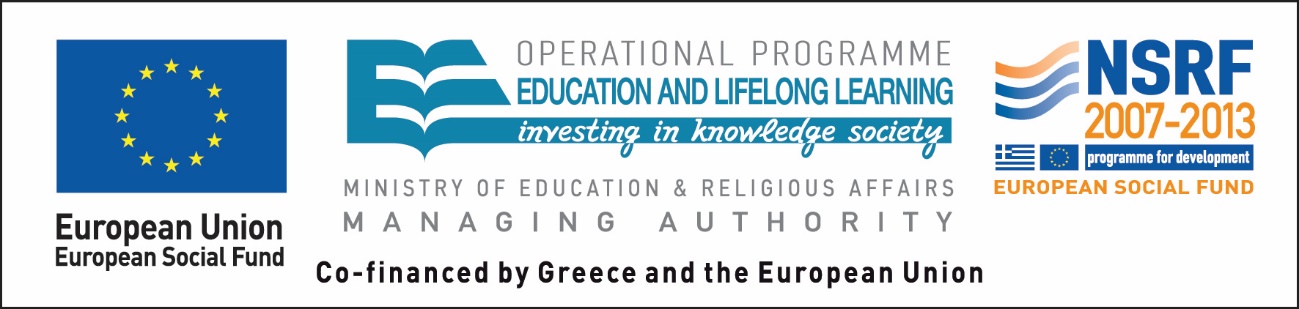 Notes
Note on History of Published Version
The present work is the edition 1.0.
Reference Note
Copyright National and Kapodistrian University of Athens , Bessie Mitsikopoulou 2014. Bessie Mitsikopoulou. “English and Digital Literacies. Podcasts and Vodcasts in the FL Classroom”. Edition: 1.0. Athens 2014. Available at: http://opencourses.uoa.gr/courses/ENL10/.
Licensing Note
The current material is available under the Creative Commons Attribution-NonCommercial-ShareAlike 4.0 International license or later International Edition.  The individual works of third parties are excluded, e.g. photographs, diagrams etc. They are contained therein and covered under their conditions of use in the section «Use of Third Parties Work Note».
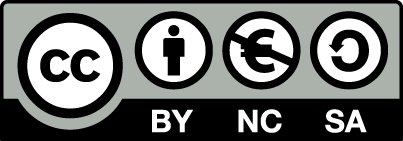 [1] http://creativecommons.org/licenses/by-nc-sa/4.0/ 

As Non-Commercial is defined the use that:
Does not involve direct or indirect financial benefits from the use of the work for the distributor of the work and the license holder.
Does not include financial transaction as a condition for  the use or access  to the work. 
Does not confer to the distributor and license holder of the work  indirect financial benefit (e.g. advertisements) from the viewing of the work on website .

The copyright holder may give to the license holder a separate license to use the work for commercial use, if requested.
Preservation Notices
Any reproduction or adaptation of the material should include: 
the Reference  Note, 
the Licensing Note,
the declaration of Notices Preservation,
the Use of Third Parties Work Note (if available), 
together with the accompanied URLs.
Note of use of third parties work (1/2)
This work makes use of the following works:
Image 1: Library Podcast, Attribution-NonCommercial-NoDerivs 2.0 Generic, Smithsonian Institution Libraries, Flickr.
Image 2: Screenshot of the video “Podcasting in Plain English”, Standard YouTube Licence, Youtube.
Image 3: Diagram based on the Taxonomy of uses of podcasting for language learning found in Rosell-Aguilar, Fernando (2007) 'Top of the Pods - In Search of a Podcasting "Podagogy" for Language Learning', Computer Assisted Language Learning, 20:5, 471 – 492, This article maybe used for research, teaching and private study purposes, Routledge. 
Image 4: Staff and Development Unit of University of Leeds, Website Screenshot, University of Leeds, All rights reserved, University of Leeds.
Note of use of third parties work (2/2)
Image 5: Screenshot of the British Council’s LearnEnglish Listen and Watch Webpage, Copyright British Council. All rights reserved. 
Image 6: Screenshot of the BBC’s Podcast Webpage. Copyright BBC. All rights reserved. 
Image 7: Screenshot of the Australia Network’s Video Podcasts Webpage. Copyright Australia Network. All rights reserved.
Image 8: Screenshot of the Voice of America’s LeaWebsite Homepage, Copyright VoA. All rights reserved.